ScienceDirect  online 指南短视频
第一步，点击主页右上角helpdesk （问号图标）
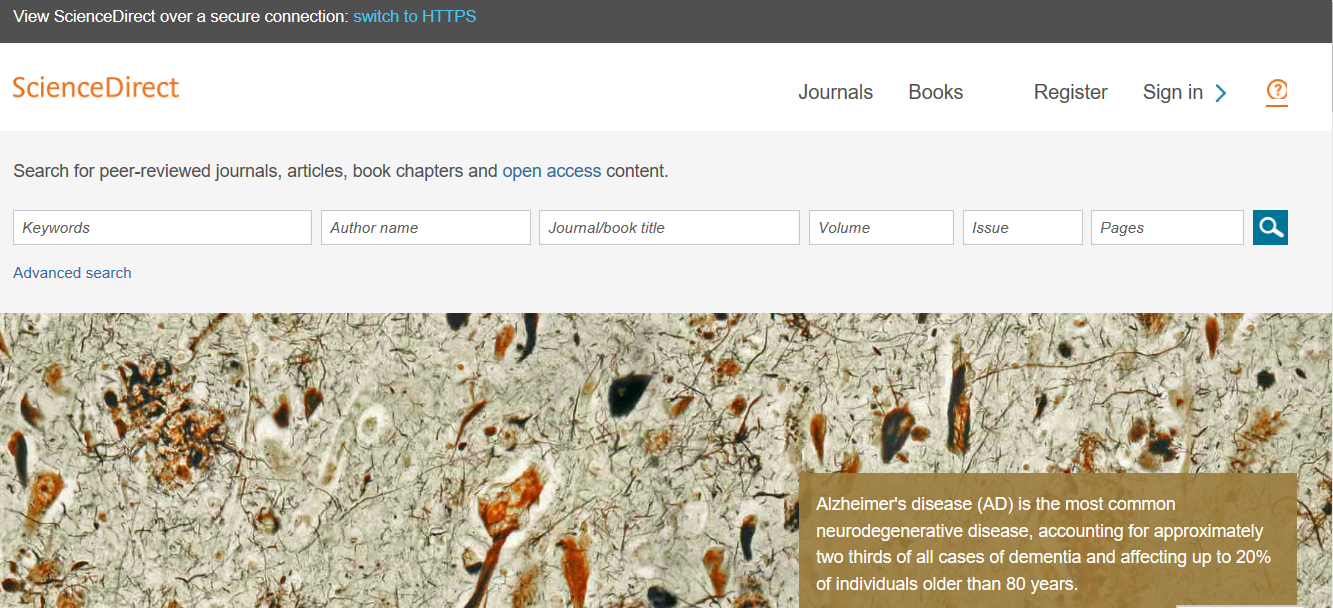 第二步，进入后，点击左侧第三个选项- onboarding
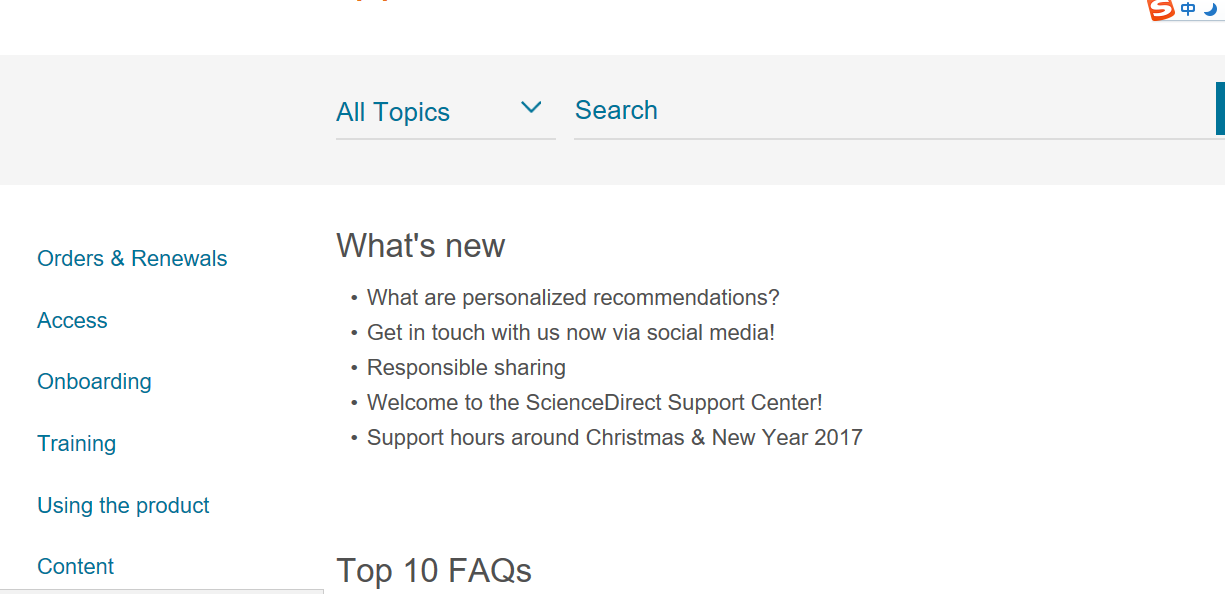 第三步，页面右侧显示出数条指南内容
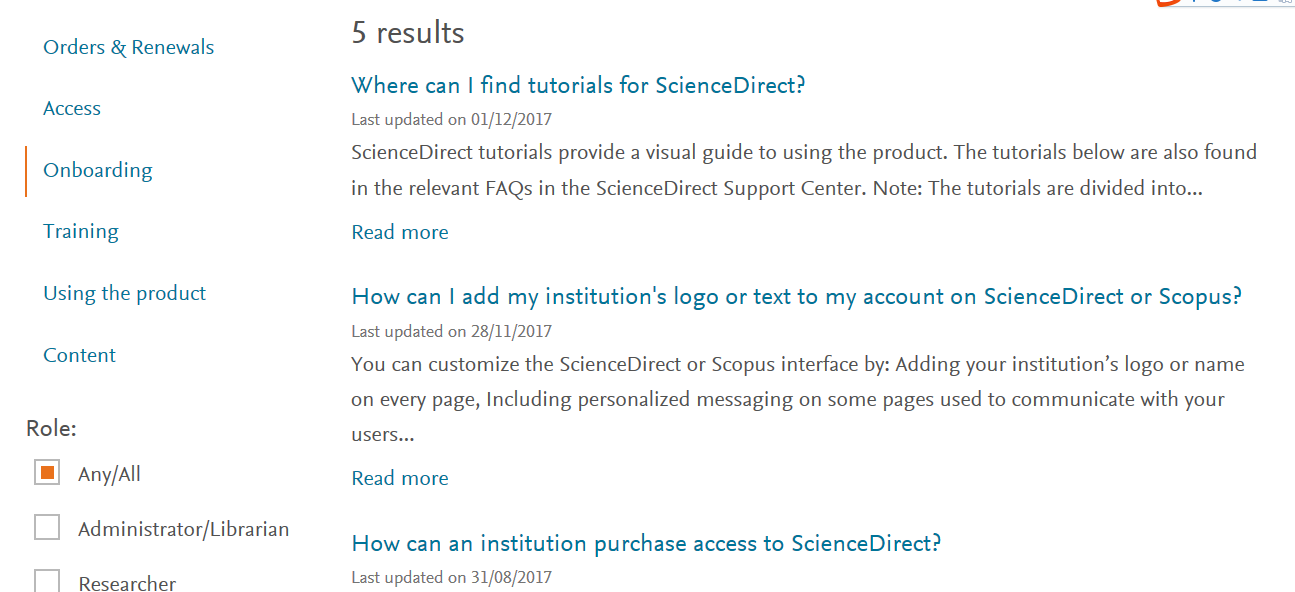 第四步，在每一项指导内容说明下，有Read More字样，点击进入下一个页面
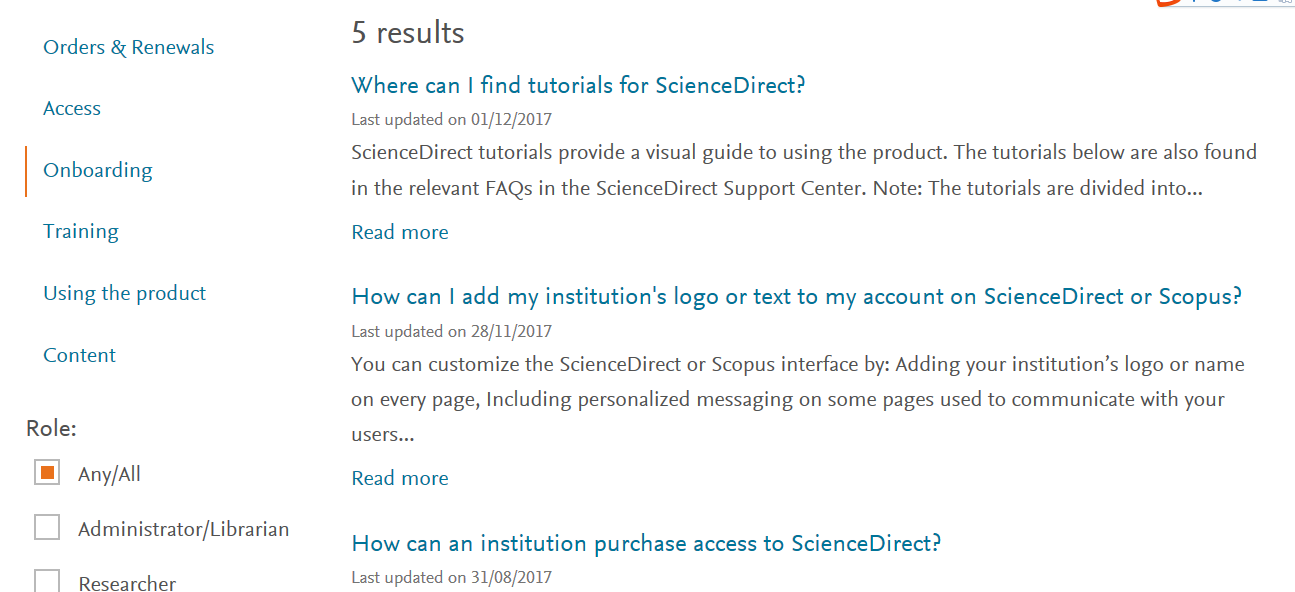 第五步，页面右侧显示数条短视频初步指导您使用ScienceDirect，可供您下载浏览
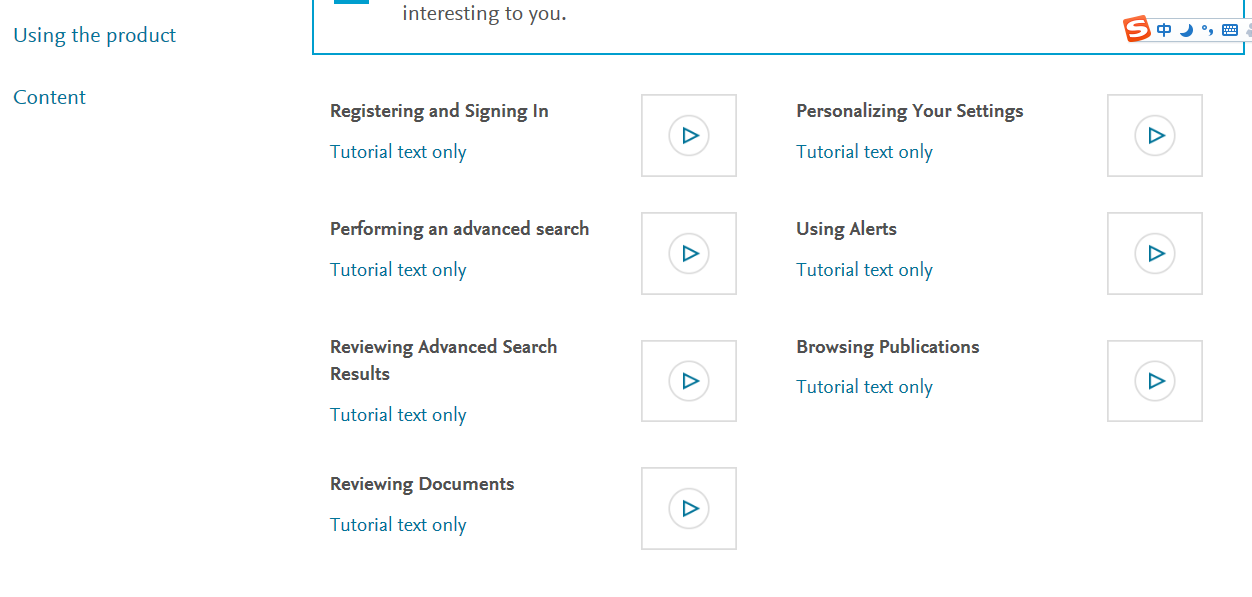